Likes and dislikes
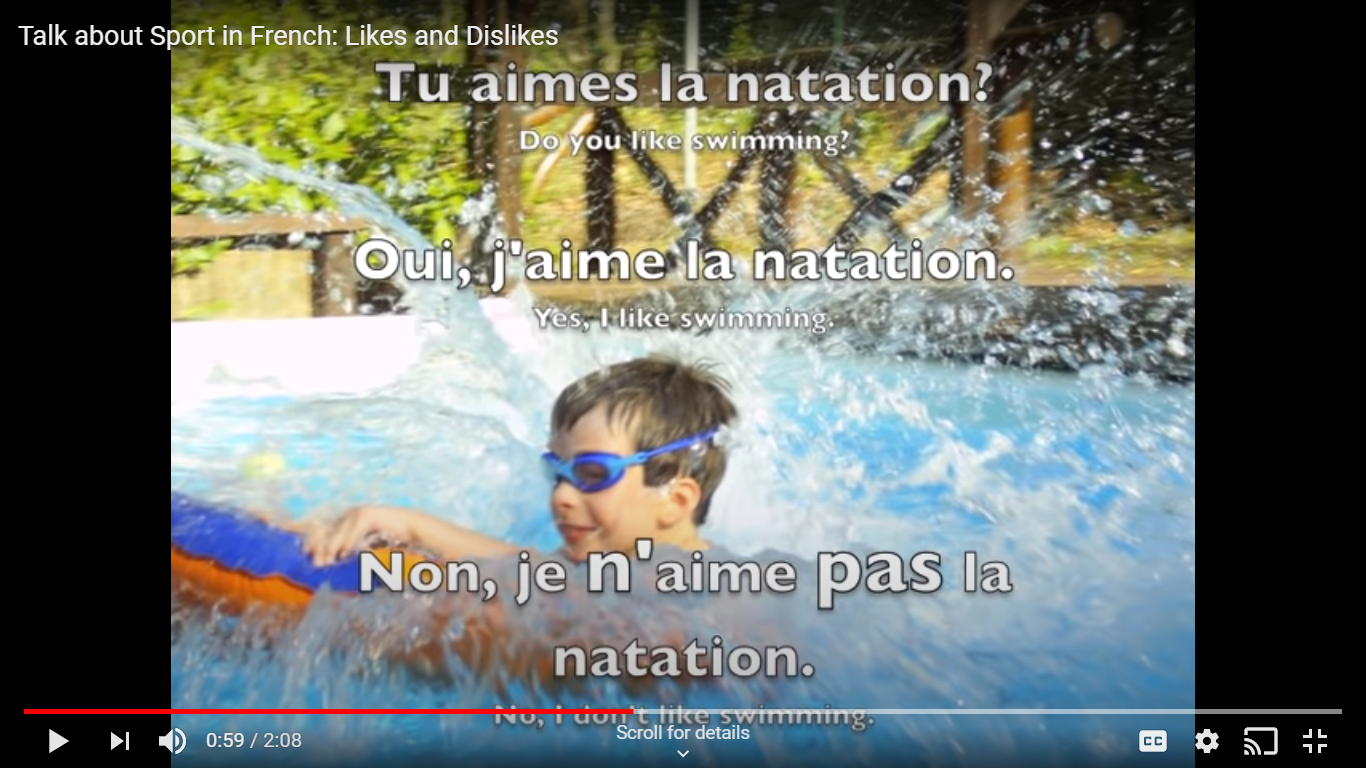 https://www.youtube.com/watch?v=1oMfu-NFVTE
TALKING ABOUT OTHER PEOPLE
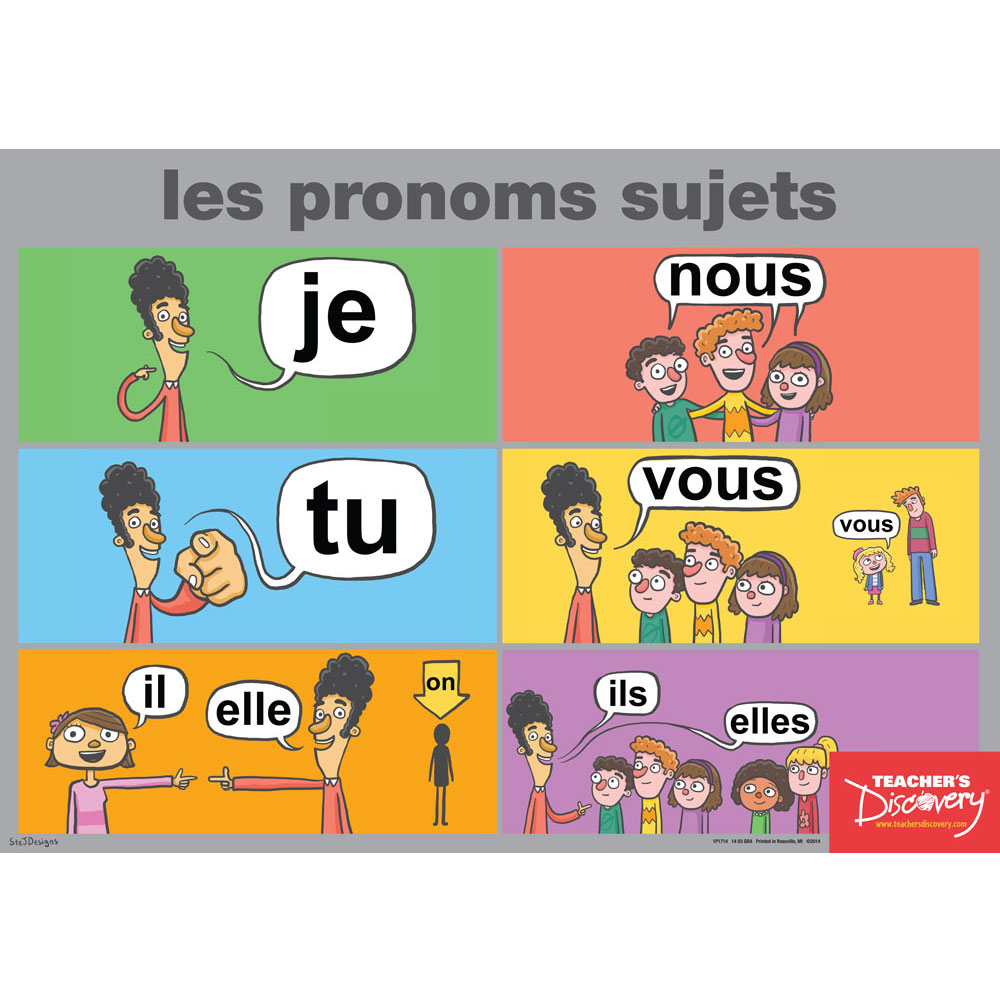 /j’
See how easy it is to make a statement into a question in French!
j’aime le rugby =
I like   rugby
tu aimes le rugby =
you like   rugby
Tu aimes le rugby? =
Do you like   rugby?
TALKING ABOUT OTHER PEOPLE
/j’
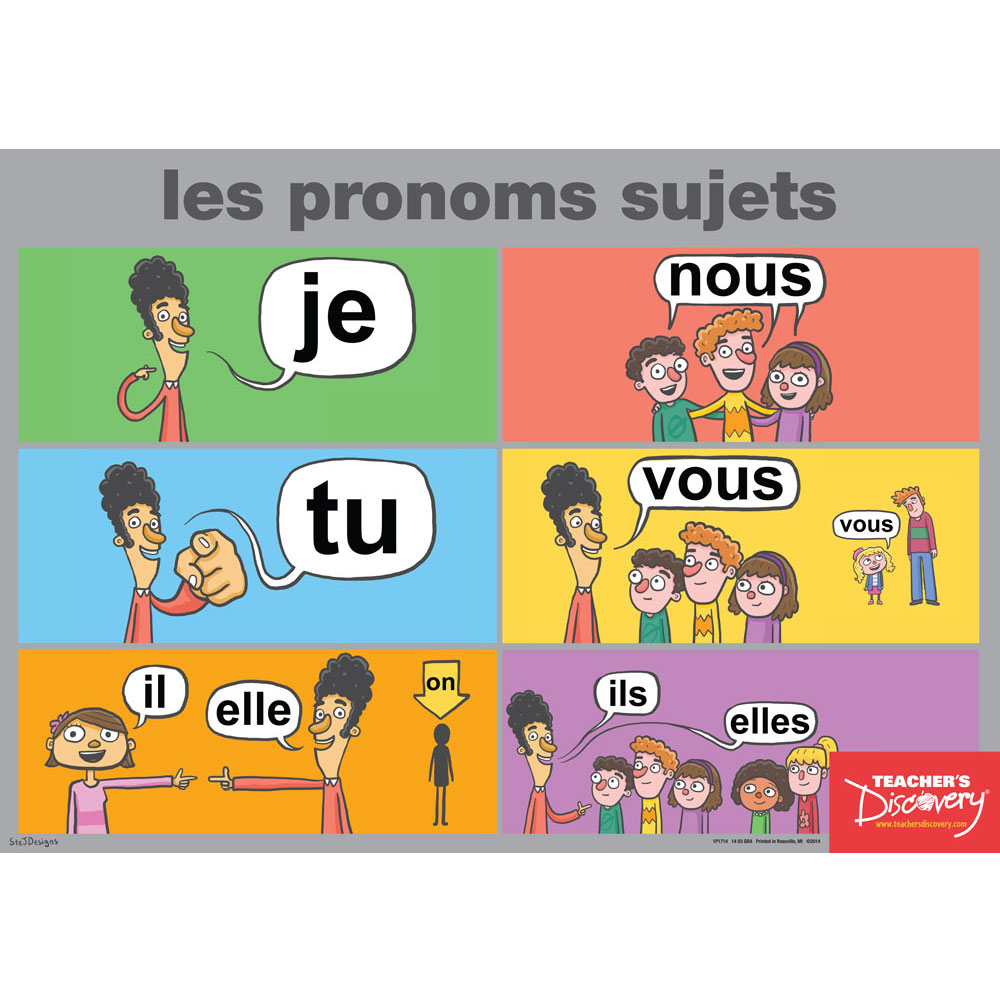 j’aime le rugby =
I like   rugby
tu aimes le rugby =
you like   rugby
il aime le rugby =
he likes   rugby
elle aime le rugby =
she likes   rugby
TALKING ABOUT OTHER PEOPLE
/j’
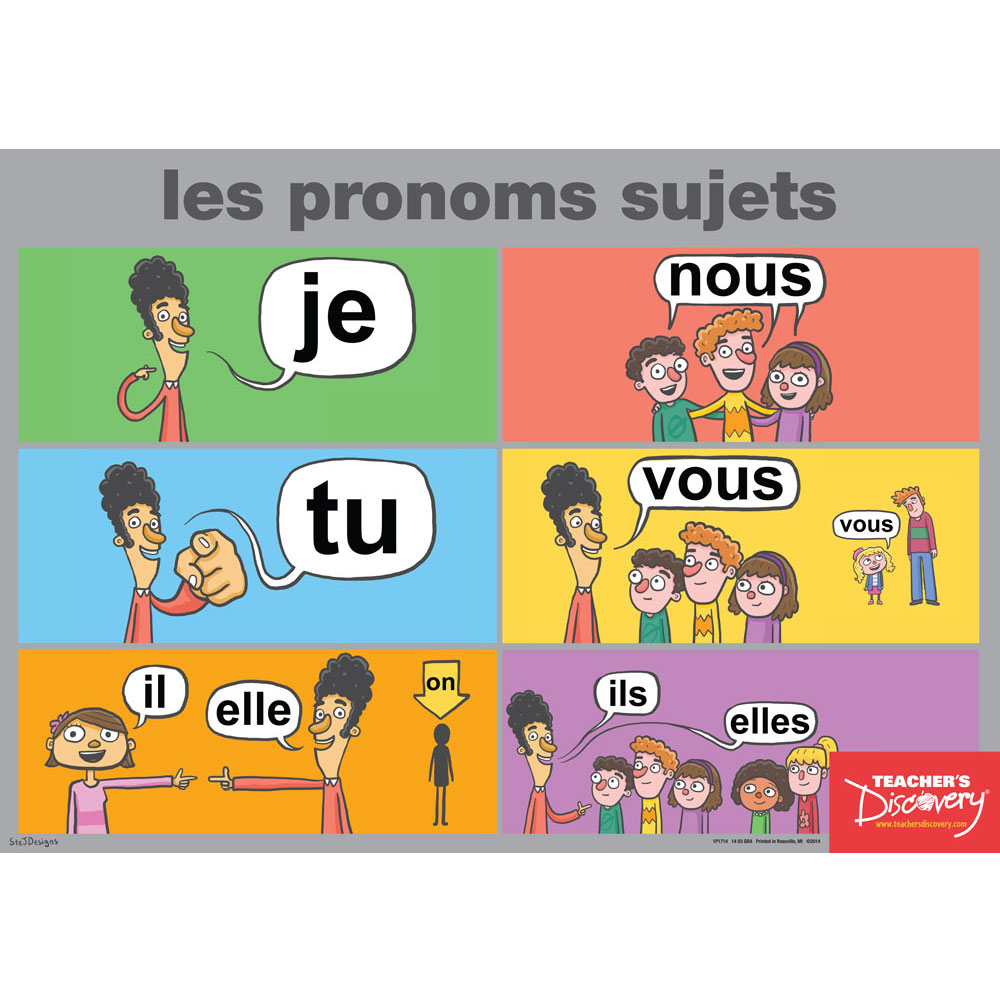 See how easy it is to make a statement into a question in French!
il       aime     le rugby =
he       likes     rugby
Il    aime                   le rugby? =
Does he like          rugby?
TRY TO TRANSLATE INTO ENGLISH – ANSWERS ON THE NEXT SLIDE!
aimer = to like
J’aime le basket = 

______________________________

Il aime la natation = 

______________________________

Tu aimes le foot = 

_______________________________

Tu aimes le foot? = 

_______________________________

Elle aime le rugby = 

_______________________________
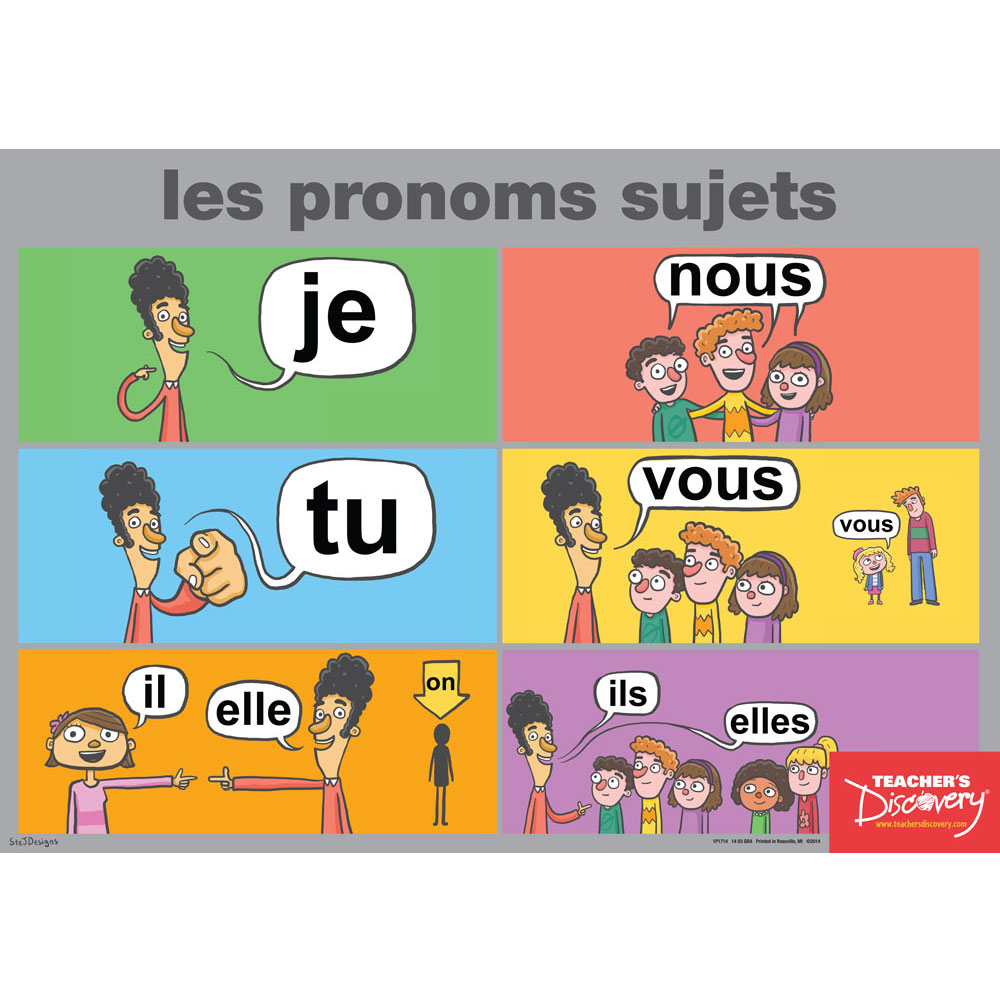 /j’
j’ aime = I like
tu aimes = you like
il aime = he likes

elle aime = she likes
aimer = to like
ANSWERS
J’aime le basket = 

I like basketball

Il aime la natation = 

He likes swimming 

Tu aimes le foot = 

You like football

Tu aimes le foot? = 

Do you like football?

Elle aime le rugby = 

She likes rugby
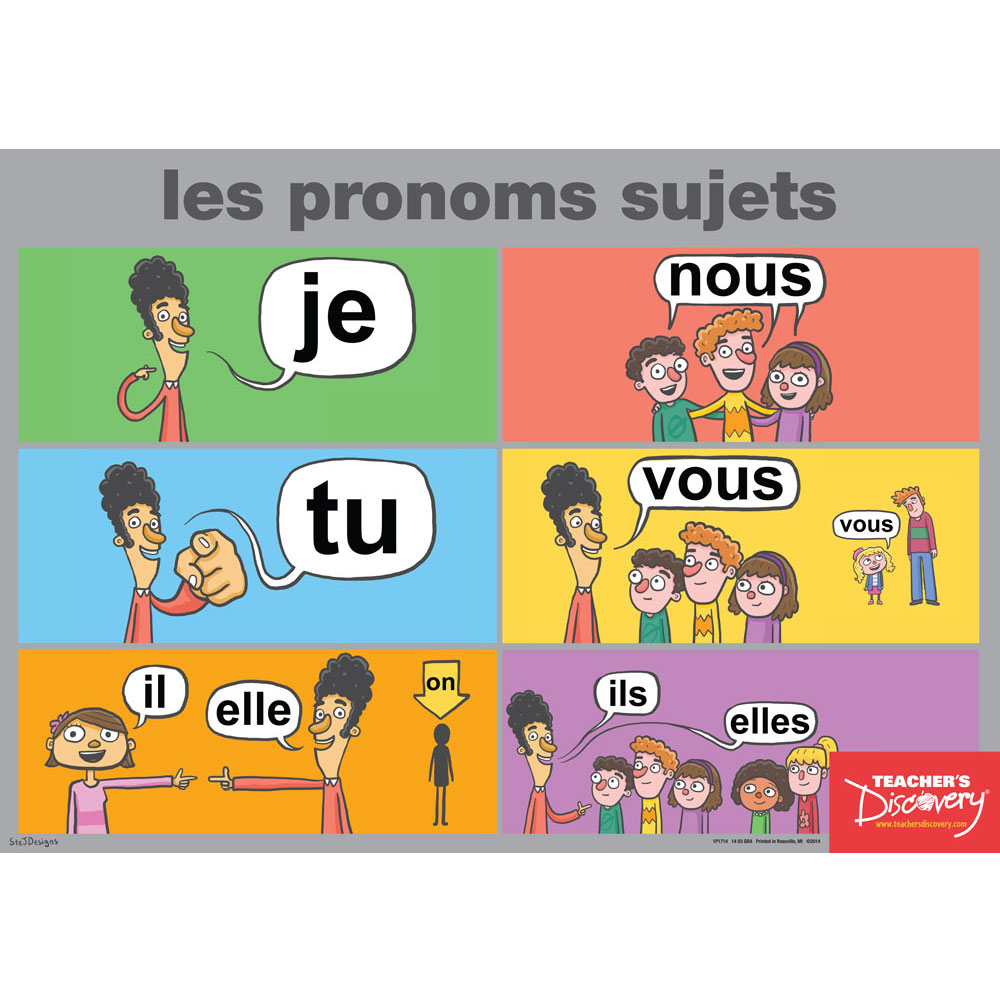 /j’
j’ aime = I like
tu aimes = you like
il aime = he likes

elle aime = she likes
TRY TO TRANSLATE INTO FRENCH – ANSWERS ON THE NEXT SLIDE!
aimer = to like
I like rugby = 

______________________________

He likes swimming= 

______________________________

You like basketball= 

_______________________________

Do you like golf? = 

_______________________________

She likes gymnastics= 

_______________________________
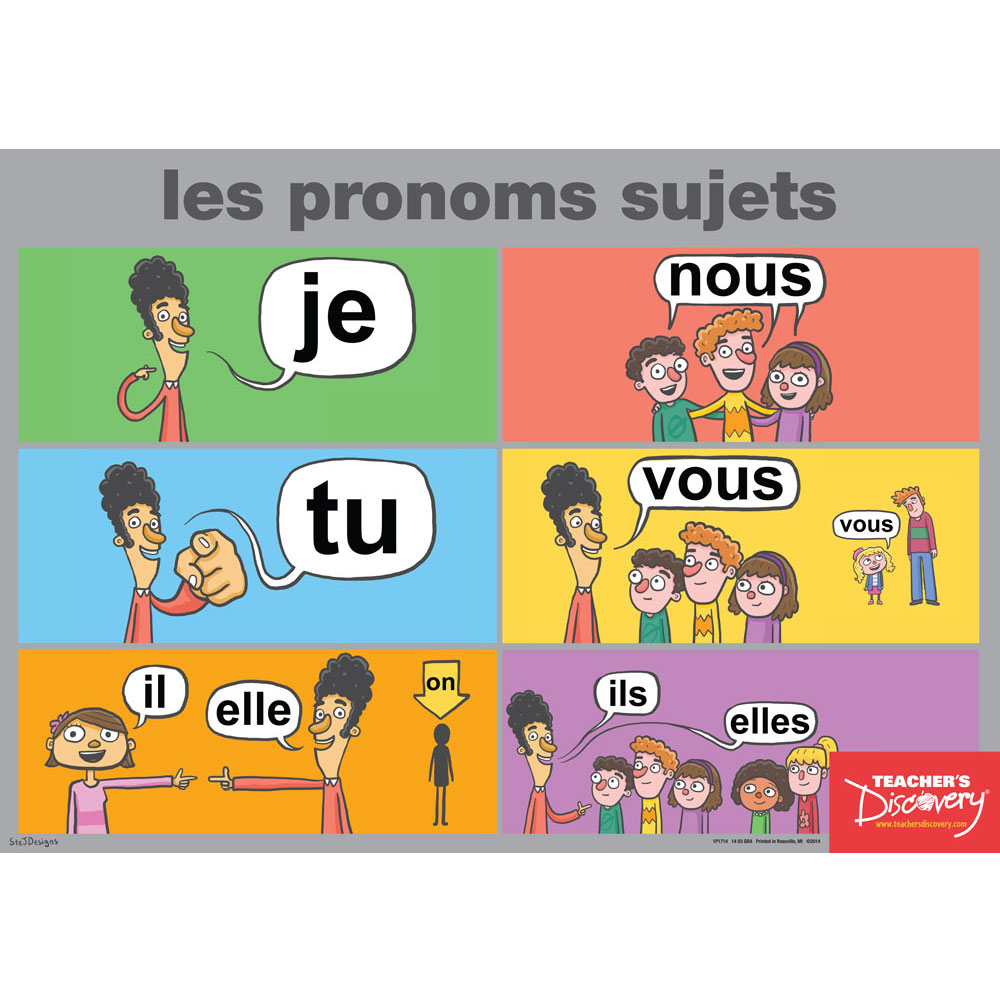 /j’
j’ aime = I like
tu aimes = you like
il aime = he likes

elle aime = she likes
aimer = to like
I like rugby = 

J’aime le rugby

He likes swimming= 

Il aime la natation

You like basketball= 

Tu aimes le basket

Do you like golf? = 

Tu aimes le golf?

She likes gymnastics= 

Elle aime la gymnastique
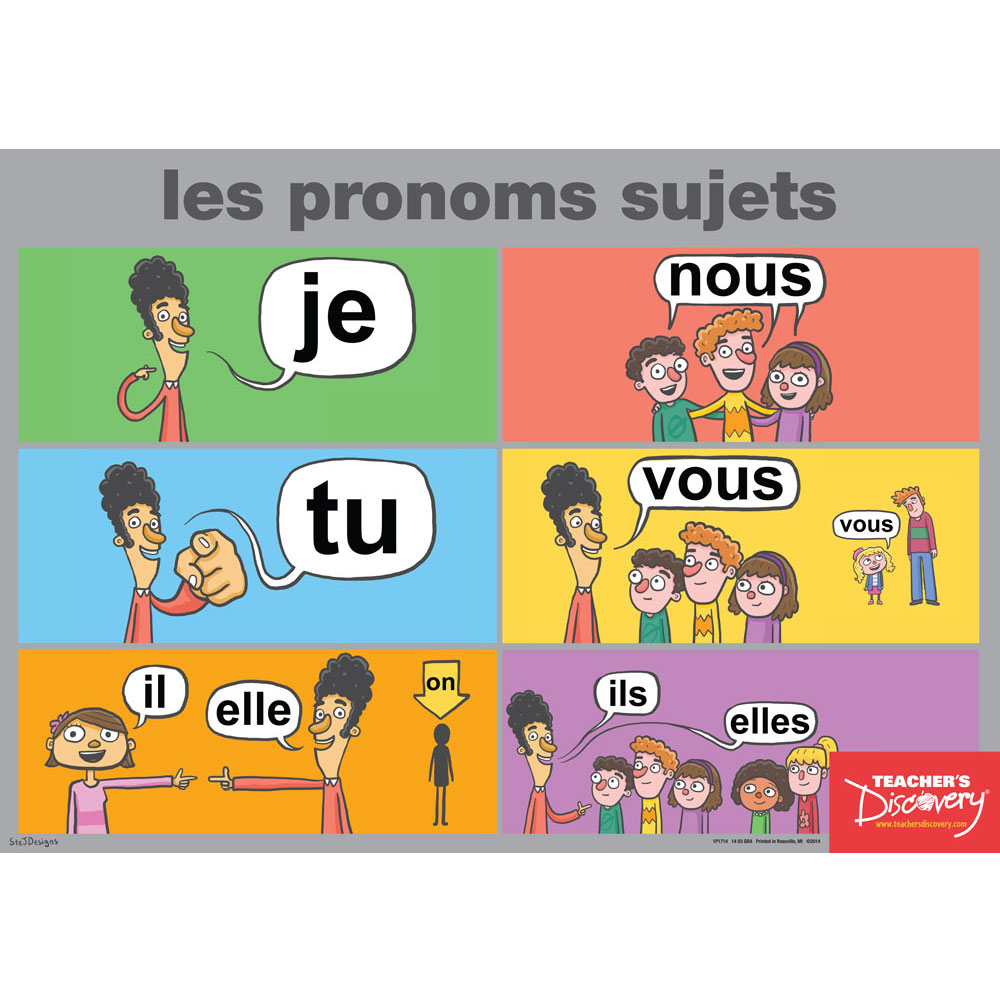 /j’
j’ aime = I like
tu aimes = you like
il aime = he likes

elle aime = she likes